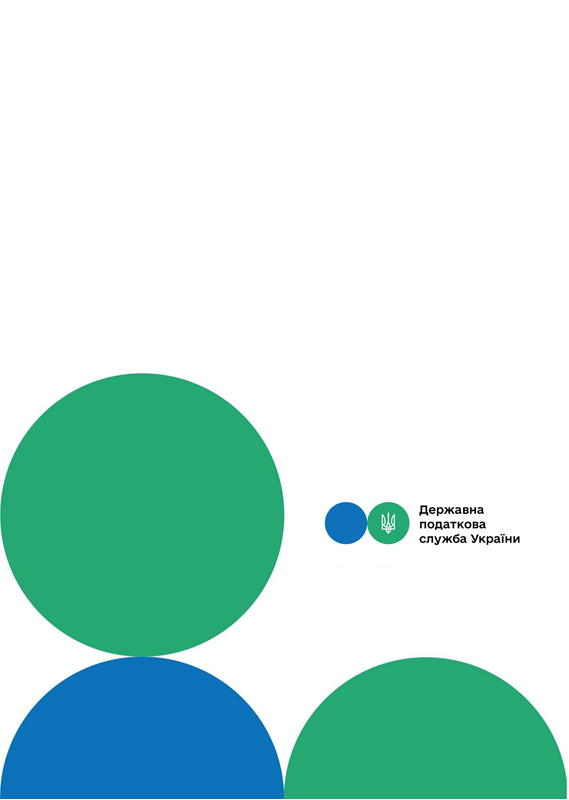 Головне управління ДПС у м. Києві
Друзі, підписуйтеся на офіційні сторінки Державної податкової служби України у соціальних мережах, де ви зможе переглянути новини, актуальні роз'яснення податкових новацій, а також інфографіки та коментарі керівництва та фахівців служби! Буде корисно та цікаво!
Спілкуйтеся з Податковою службою дистанційно за допомогою сервісу  «InfoTAX»:
Про виявлені несправності в роботі РРО/ПРРО слід повідомляти контролюючі органи
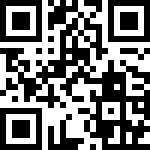 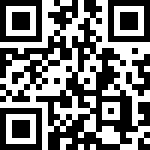 канал ДПС «Telegram»
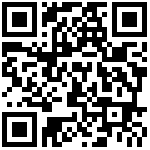 сторінка на «Youtube» каналі ДПС
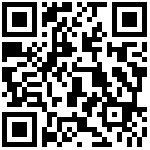 сторінка на ДПС на «Facеbook»
Офіційний веб-портал  Державної податкової  служби України: tax.gov.ua
Інформаційно-довідковий департамент ДПС: 0-800-501-007
Червень 2021
3
тРАВ
Головне  управління  ДПС  у  м. Києві повідомляє, що суб’єкт господарювання, який здійснює розрахункові операції в готівковій та/або в безготівковій формі при продажу товарів (наданні послуг) у сфері торгівлі, громадського харчування та послуг, а також операції з приймання готівки для подальшого її переказу, зобов’язаний у разі виявлення несправностей реєстратора розрахункових  операцій  (далі – РРО)  чи  програмного РРО (далі – ПРРО) повідомити про це центр сервісного обслуговування та контролюючий орган, у якому такий суб’єкт господарювання зареєстрований платником податків. 
	Терміни, протягом яких суб’єкт господарювання повідомляє контролюючий орган про несправність РРО та/або ПРРО, встановлені п. 16 ст. 3 Закону України від 06 липня 1995 року № 265/95-ВР «Про застосування реєстраторів розрахункових операцій у сфері торгівлі, громадського харчування та послуг» із змінами та доповненнями (далі – Закон № 265). 
	Так, у разі виявлення несправностей РРО, а також пошкодження засобів контролю, повідомлення в довільній формі надсилається письмово або засобами телекомунікацій до: 
 контролюючого органу, у якому суб’єкт господарювання зареєстрований платником податків – протягом двох робочих днів після дня виявлення несправностей чи пошкодження; 
  центру сервісного обслуговування – протягом робочого дня, в якому виявлено несправності чи пошкодження.
У разі виявлення несправностей ПРРО суб’єкт господарювання зобов’язаний протягом дня, в якому виявлено несправність, засобами телекомунікацій повідомити про це контролюючий орган, виробника ПРРО та/або центр сервісного обслуговування (за наявності) за встановленою формою. 
	Форму № 2-ПРРО «Повідомлення про виявлення несправностей програмного реєстратора розрахункових операцій» затверджено наказом Міністерства фінансів України від 23 червня 2020 року № 317  (додаток 2 до Порядку № 317). 
            Нормами Закону № 265 не передбачено відповідальності до суб’єкта господарювання у разі не повідомлення контролюючого органу про виявлення несправностей РРО та/або ПРРО, а також пошкодження засобів контролю. 
          Проте, звертаємо увагу, що за непроведення розрахункових операцій через РРО та/або ПРРО застосовуються фінансові санкції передбачені до п. 1 ст. 17 Закону № 265. 
.
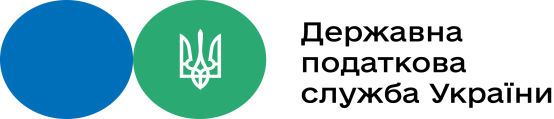 1
2